ELU         OSKUSED MUUSIKAST II
TEEMAD
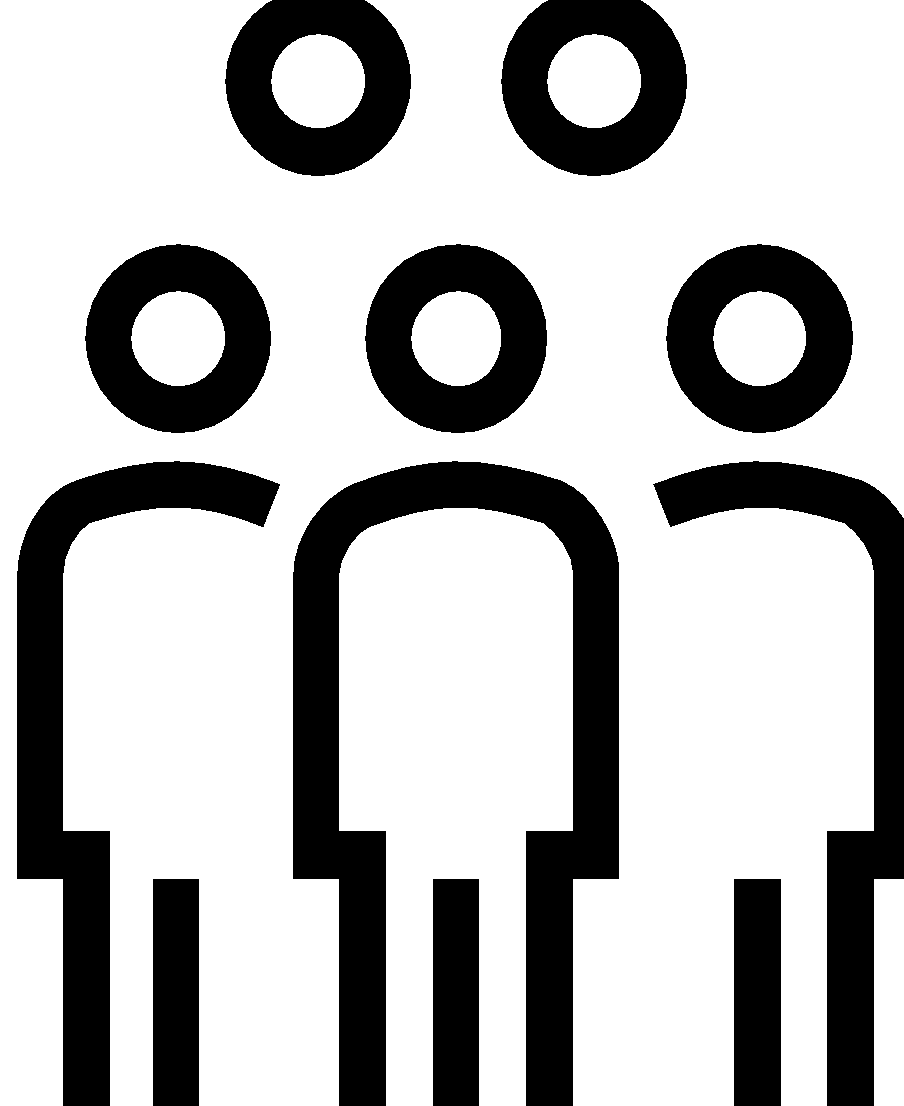 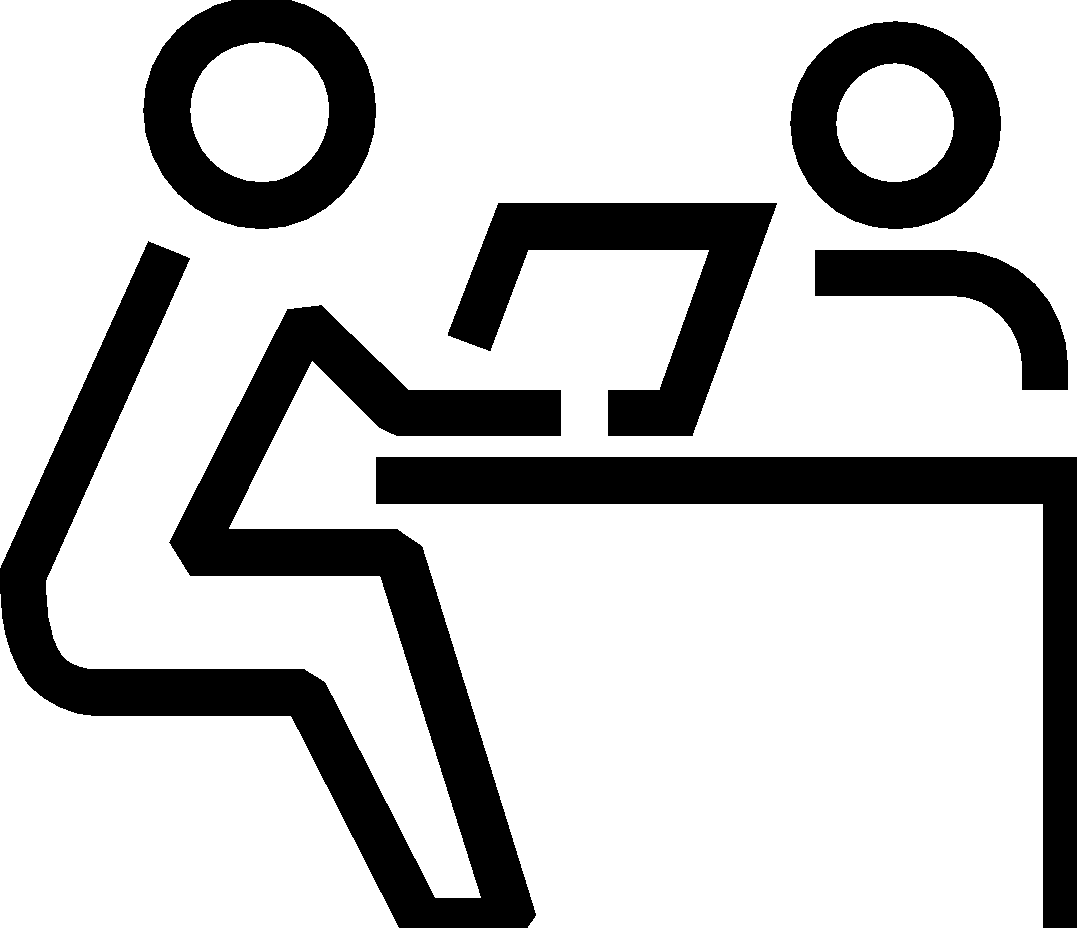 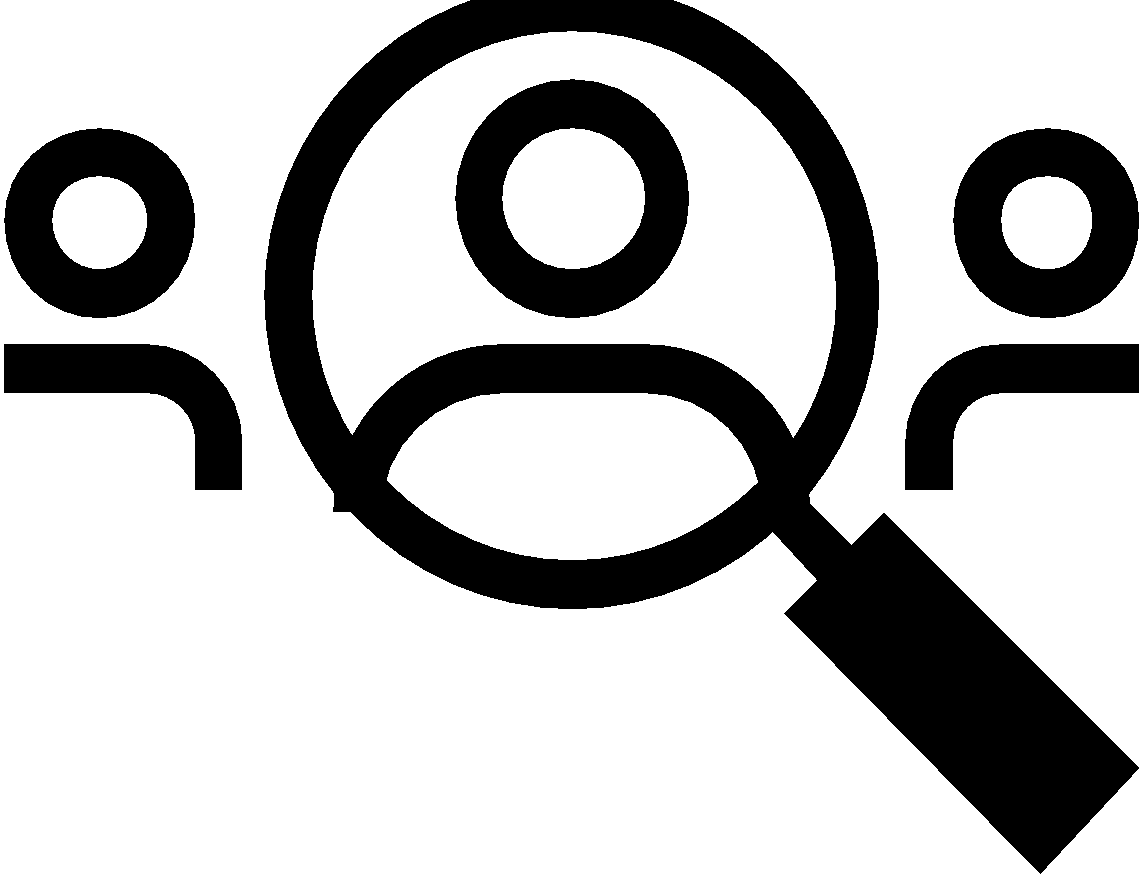 Tiimliikmed ja erialad
juhendajad
Projekti eesmärk ja olulisus
Tegevuste rakendamine ja projektiga seotud sidusrühmad
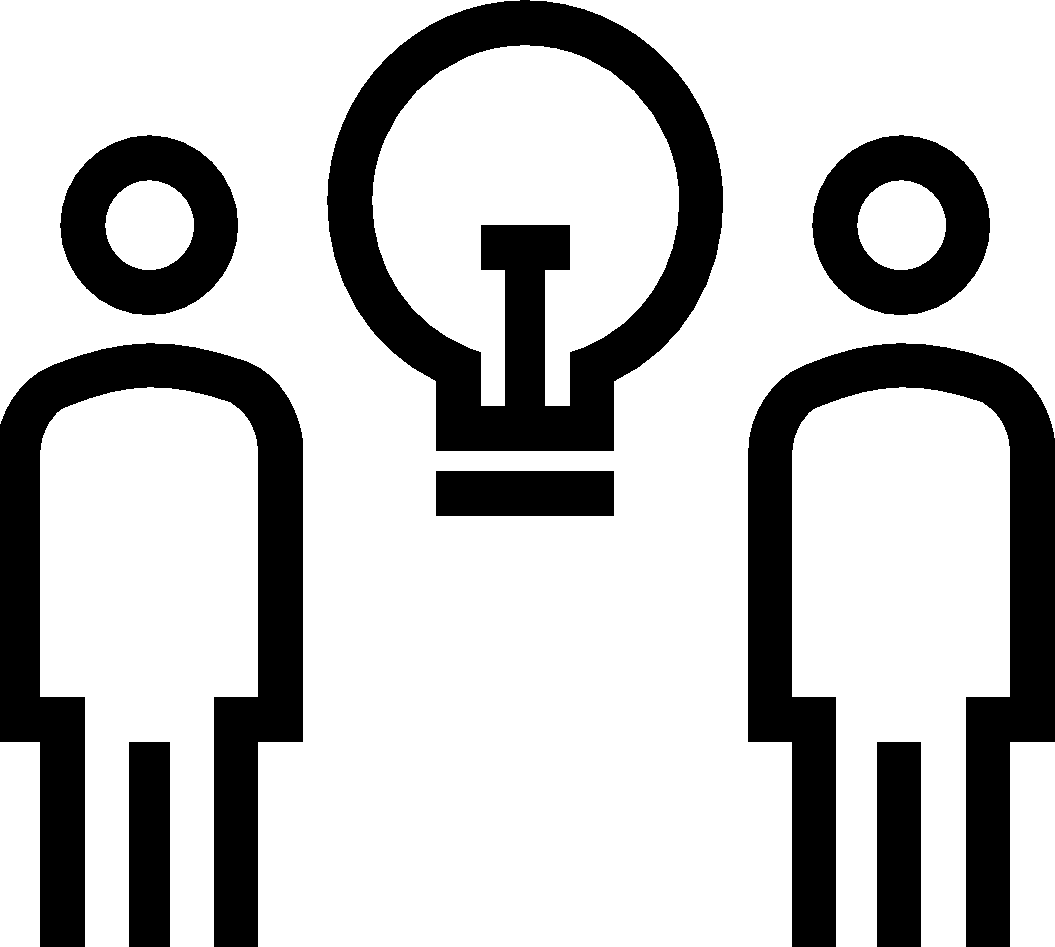 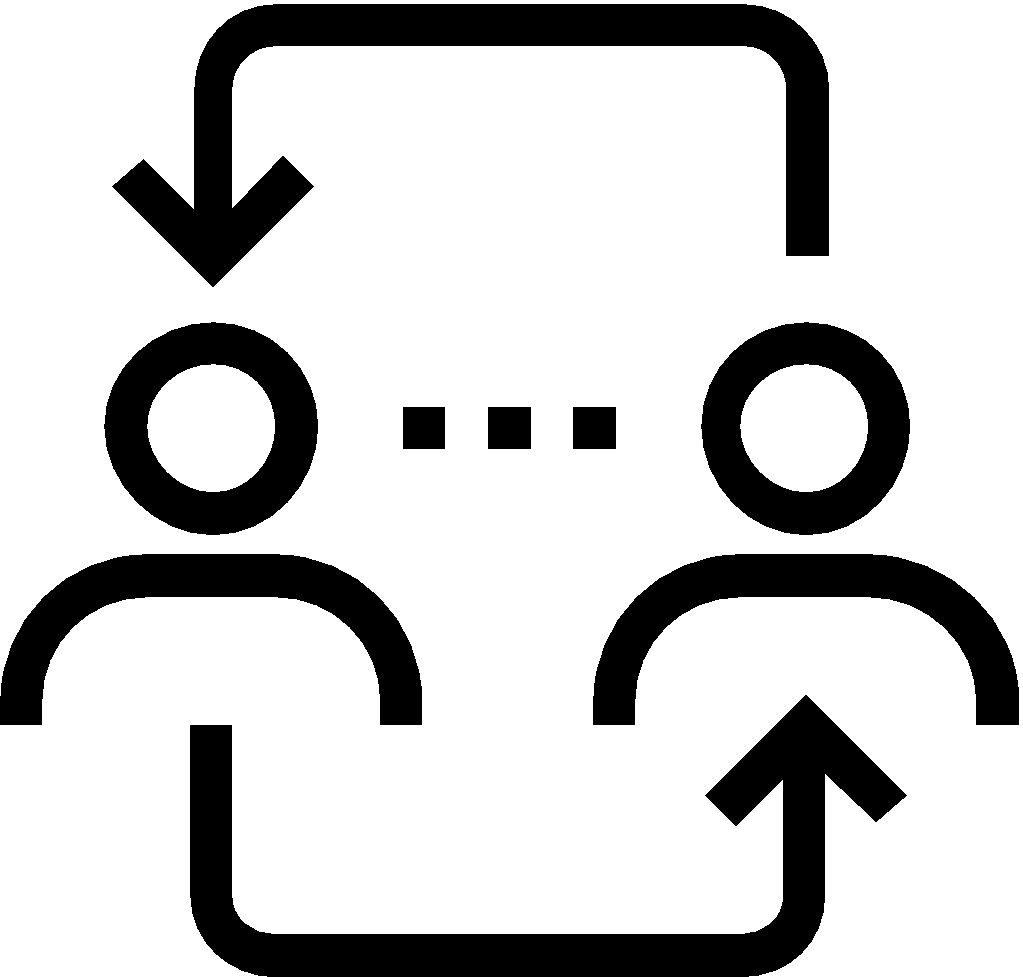 Projekti teaduspõhisus ja interdistsiplinaarsus
Tulemused ja väljakutsed
EESMÄRK JA OLULISUS
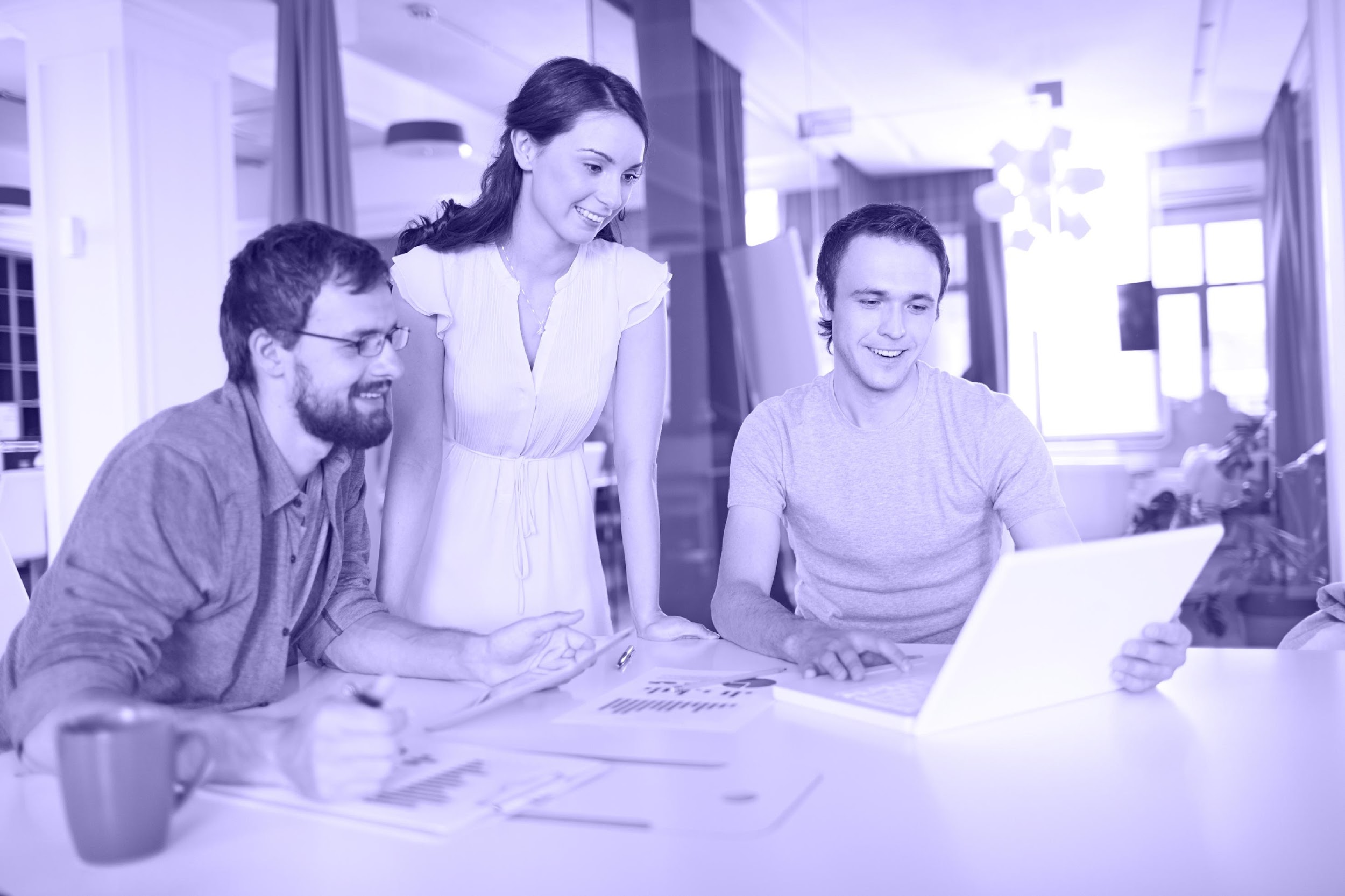 Mis on MEETS?
MEETS (Music in Higher Education to Develop Transversal Skills)
Jätk eelmisel aastal läbi viidud ELUoskused Muusikast I projektile,mis oli sisend rahvusvahelisele projektile MEETS, kus on loomisel veebiplatvorm võtmepädevuste arengu hindamiseks.
Meie sihtgruppideks olid kõrgkoolide koorid, orkestrid ja tantsuansamblid.
[Speaker Notes: Projekt on jätk eelmisel aastal läbi viidud ELUoskused Muusikast I projektile, kus ankeetküsitlusele vastasid kõrgkoolide koorides ja orkestrites musitseerivad tudengid ning vilistlased, kes on lõpetanud kõrgkooli viimase kümne aasta jooksul. Selle tulemused andsid sisendi rahvusvahelisele projektile MEETS, kus on loomisel veebiplatvorm võtmepädevuste arengu hindamiseks.
Meie sihtgruppideks on Tallinna Ülikooli Sümfooniaorkester ja rahvatantsuansambel Soveldaja. Kuna hetkel on MEETS tööriist veel valmimisel, siis edasised tegevused olenevad sellest, kas ja millal tööriist meieni jõuab ja kas me saame seda rakendada.]
TEADUSPÕHISUS  JA INTERDISTSIPLINAARSUS
TEADUSPÕHISUS
Uuringud: MEETS rahvusvaheline uuring ja ELUoskused muusikast I 
Euroopa Liidu nõukogu soovitused võtmepädevuste kohta elukestvas õppes (2018);
Projekti teaduspõhist lähenemist toetab MEETS-meetodi kasutamine ja eelnevad uuringud, mille kaudu selgitati välja, kuidas ja milliseid võtmepädevusi arendab kõrgkoolide muusikakollektiivides osalemine;
Erinevate erialade üliõpilased saavad rakendada oma teadmisi erinevatest valdkondadest: keel ja kõne, disain, reklaam, informaatika jne.
GRUPP I
Grupp I:
Steven Innos, psühholoogia
Birgit Kuznets,  kultuuriteadus
Karl Kristjan Kuimet, käsitöötehnoloogiad ja disain
Maiu Küngas, andragoogika
Hambardzum Kechek, suhtekorraldus
Katrin Helen Kasvandik, riigiteadused
Desiree Mumm,  riigiteadused 
Elizaveta Pyari, kutseõpetaja
Juhendaja(-d): 
Janne Jakobson
Koostööpartner (-id): 
Tallinna Ülikooli Sümfooniaorkester
TEGEVUSTE RAKENDAMINE
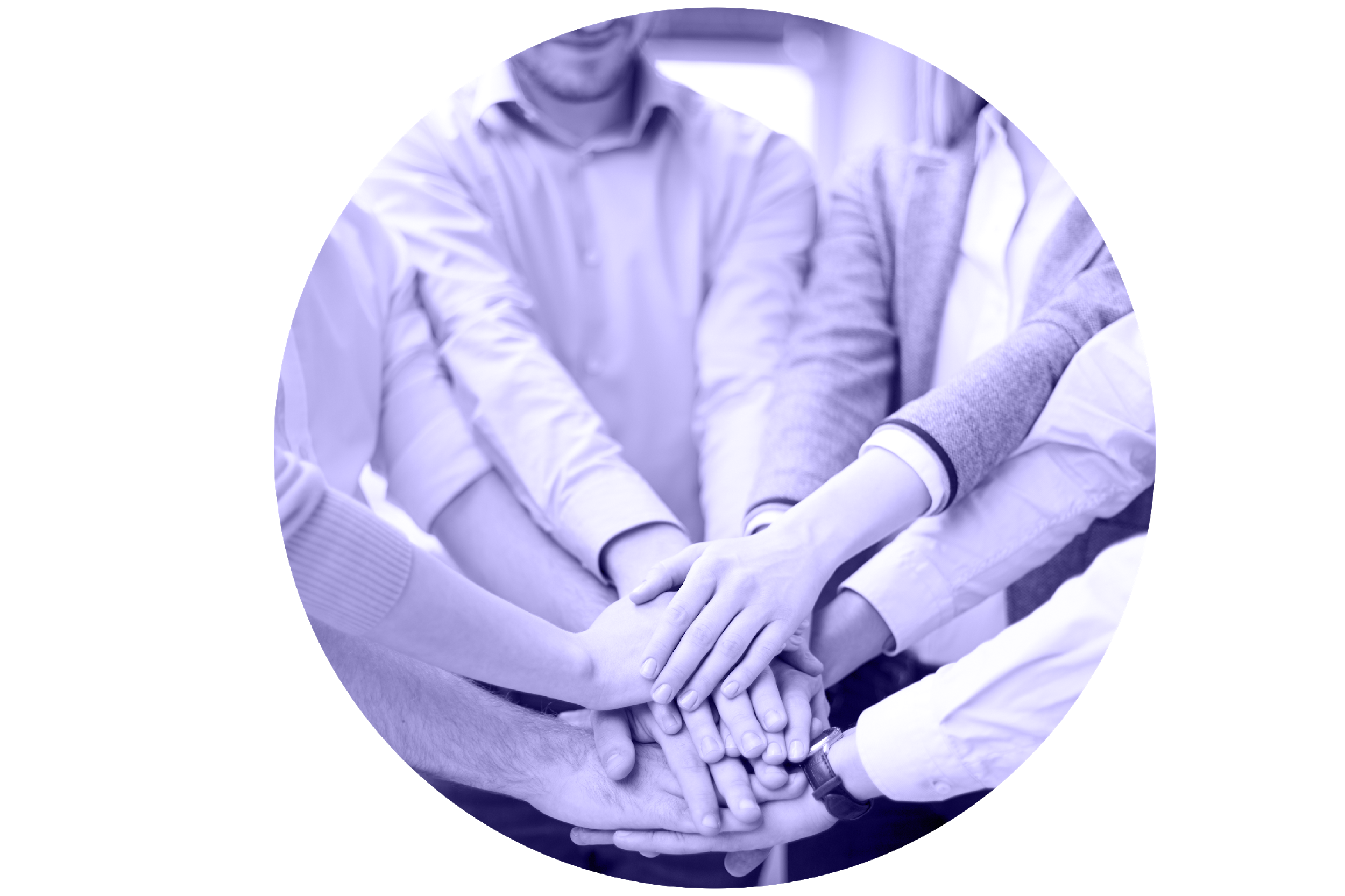 FENOMENIDE OTSING
- Vabas vormis intervjuud orkestriliikmetega 
- Omavaheline kogemuslugude jagamine grupisiseselt 
- Intervjuude fenomenoloogiline analüüs
TEGEVUSKAVA
Projekti ideega tutvumine
Tegevuskava loomine ja rollide jaotus
Kontserdi idee mõtestamine  -> uute eesmärkide püstitamine
Sihtgrupiga kontakti loomine
Võtmepädevuste tõlgendamine
MEETS rakendamine esinejate seas -> MEETS tutvumine grupisiseselt
Vabas vormis intervjuu orkestriliikmetega kui ka grupisiseselt   
Kogemuslugude esseeks koostamine kui fenomenide otsingu meetod
VÄLJAKUTSED  & TULEMUSED
Probleemid - kontserdi ärajäämine,  MEETS hindamise tööriista kasutusvõimaluse puudumine
Väljakutsed - orkestriliikmetega kontakti saavutamine ning intervjuude tulemuste analüüsimine
Muutustega kohanemine ja toimetulek
GRUPP II
[Speaker Notes: Arendada ja hinnata võtmepädevusi Tallinna Ülikooli kultuurikollektiivides;
MEETS veebipõhise tööriista sihtgrupini viimine;
MEETS veebipõhise hindamise tööriista sihtgrupini viimine;
kasutada MEETS-meetodit võtmepädevuste arengu hindamiseks ning koondada tagasiside rahvusvahelisele projektile.

kasutada MEETS-meetodit võtmepädevuste arengu hindamiseks ning koondada tagasiside rahvusvahelisele projektile.
oodatav tulemus: projektis osalenud üliõpilased on MEETS platvormi kasutades valinud 1-3 võtmepädevust, mida nad arendada soovivad, monitoorinud valitud võtmepädevuste arengut projekti käigus, koostanud eneserefleksiooni ning tagasiside MEETS platvormile.]
Grupp II: 
Gerri Leht, haridustehnoloogia		Selin Sedletski, bioloogia
Maarit Einsalu, psühholoogia             Katerina Bunina, bioloogia
Henry Pajuri, informaatika	          Gleb Stepanov, informaatika
Kristel Leppik, hariduse juhtimine
Maris Pihle, antropoloogia
Juhendaja(-d): 
Janne Jakobson
TEGEVUSTE RAKENDAMINE
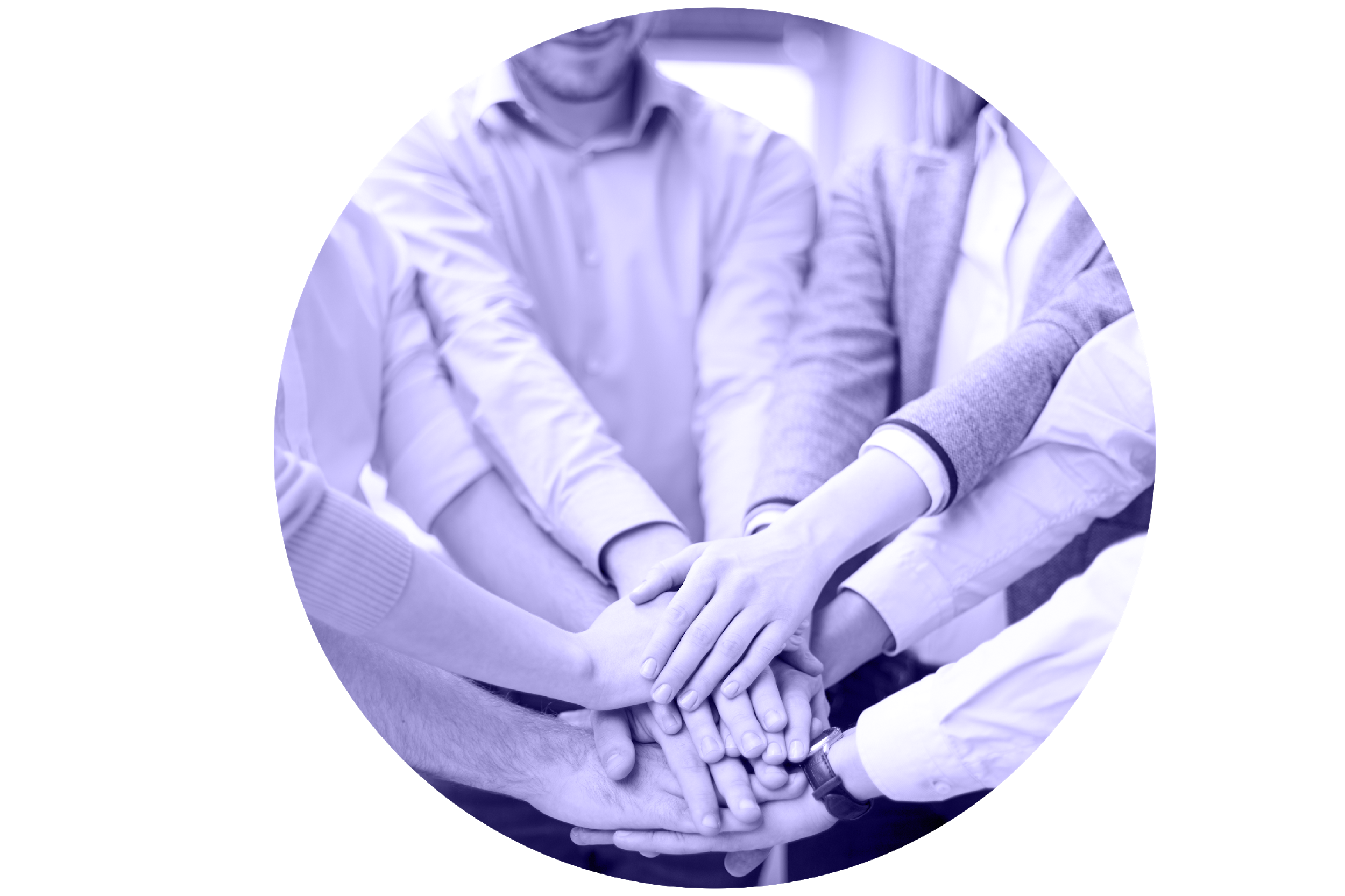 TEGEVUSE ÜLEVAADE
Eesmärgiks oli viia MEETS veebipõhine hindamise platvorm sihtgrupini ja analüüsida tagasisidet
MEETS valmimise hilinemine
Suhtlesime Tartu Ülikooli Sümfooniaorkesti juhatuse esimehega
Testisime ja analüüsisime MEETS hindamise platvormi tiimisiseselt
TEGEVUSKAVA
Projektiga tutvumine   
Tegevusplaani koostamine, rollide jaotus
Vahenädala sessioonil osalemine
MEETs veebipõhise hindamise tööriista viimine sihtgrupini -> testisime grupisiseselt
Kogemuskohviku konseptsiooni loomine 
Andmete analüüs ja tagasiside koostamine
Reflektsioon
Tulemuste esitamine ja tähistamine
VÄLJAKUTSED  & TULEMUSED
MEETS veebipõhise hindamise tööriista hilinemine 6 kuud
Kultuurikollektiivide vähene huvi MEETSi testimiseks
Testisime  MEETSi grupisiseselt, integreerides Kogemuskohviku kontseptsiooni
Esitasime ettepanekud MEETSi parendamiseks
TÄNAME KUULAMAST